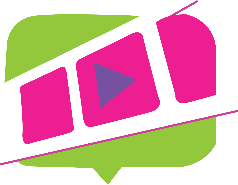 Watch Video
Rapid Prototyping Google Glass
© All rights reserved. 2019. Innovation & Research Foundation (IRF)